Fourth Sunday after Pentecost
Year A
Genesis 21:8-21 and Psalm 86:1-10, 16-17
Jeremiah 20:7-13 and Psalm 69:7-10, (11-15), 16-18
Romans 6:1b-11
Matthew 10:24-39
Sarah … said to Abraham, "Cast out this slave woman with her son…"
Genesis 21:9a, 22a
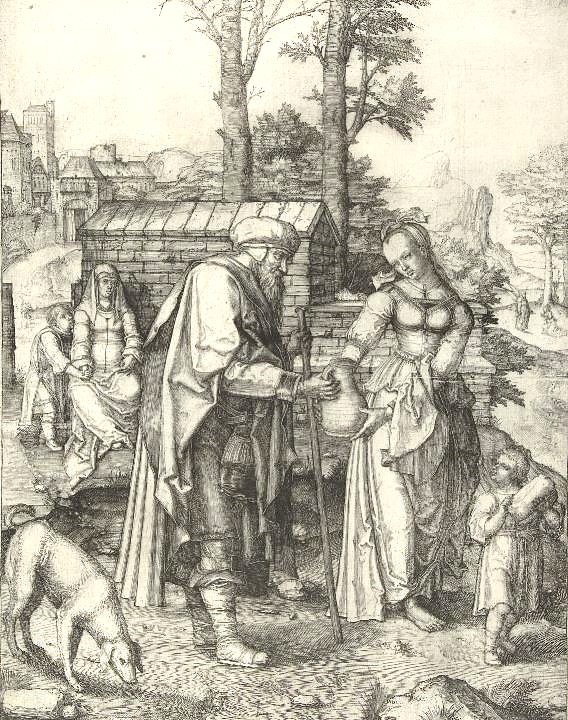 Sarah and Ishmael Depart

Lucas van Leyden
Rijksmuseum
Amsterdam, Netherlands
God said to Abraham, "Do not be distressed because of the boy and because of your slave woman … I will make a nation of him also …"
Genesis 21:12a, 13b
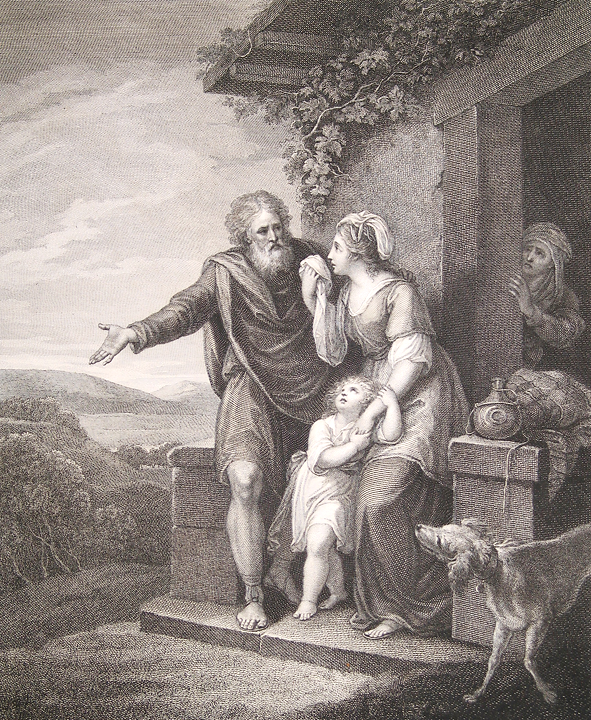 Departure of Hagar and Ishmael

William Hamilton
The Macklin Bible
Jean and Alexander Heard Library
Nashville, TN
"What troubles you, Hagar? Do not be afraid; for God has heard the voice of the boy where he is.
Genesis 21:17b
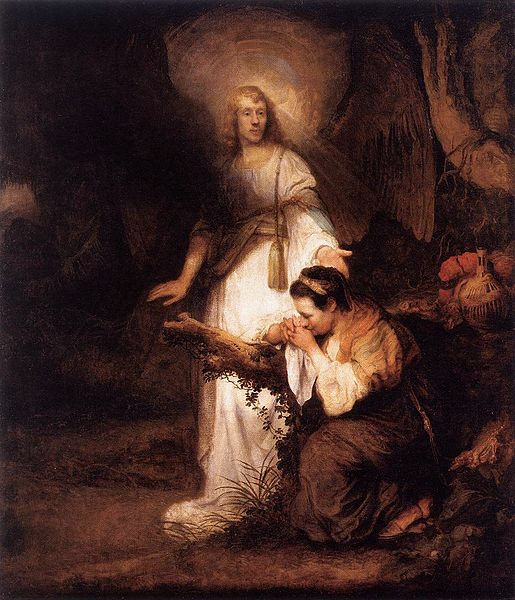 Carel Fabritius  

Hagar and the Angel  Residenzgalerie Salzburg, Austria
"Come, lift up the boy and hold him fast with your hand…"
Genesis 21:18a
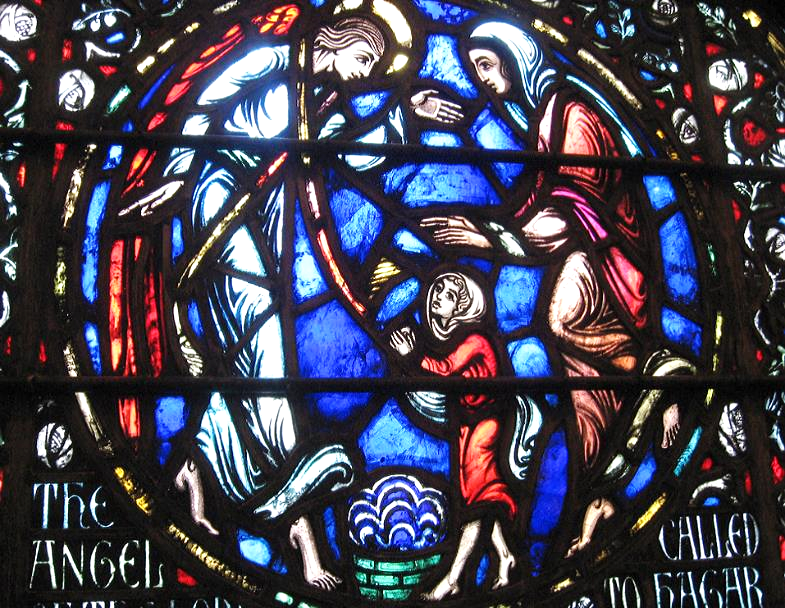 The Angel Called to Hagar  --  Westminster Presbyterian Church, Minneapolis, MN
Turn to me and be gracious to me; give your strength to your servant; save the child of your serving girl.
Psalm 86:16
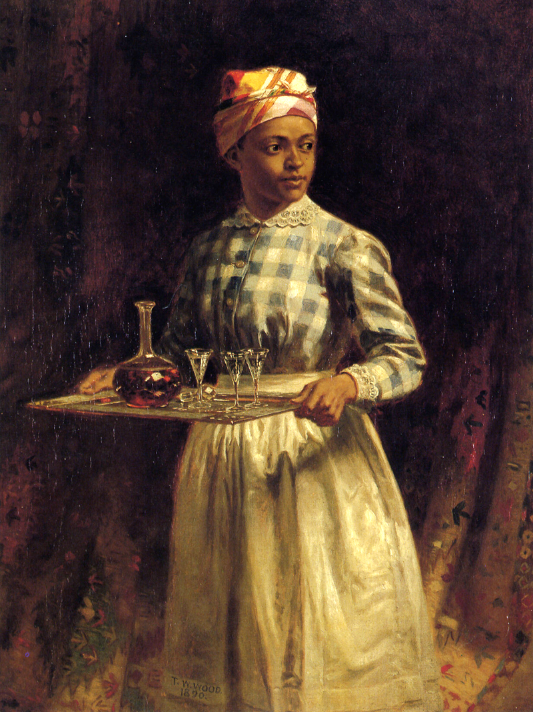 Sherry, Sir?
Thomas Waterman Wood  

Detroit Institute of the Arts, Detroit, MI
Sing to the LORD; praise the LORD! For he has delivered the life of the needy …
Jeremiah 20:13
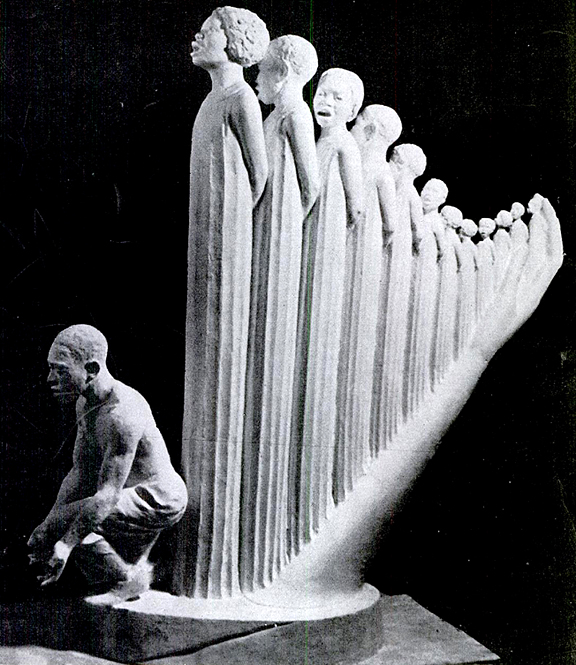 Lift Every Voice and Sing, or, The Harp

Augusta Savage
1939 New York World's Fair
But as for me, my prayer is to you, O LORD. At an acceptable time, O God, in the abundance of your steadfast love, answer me.
Psalm 69:13
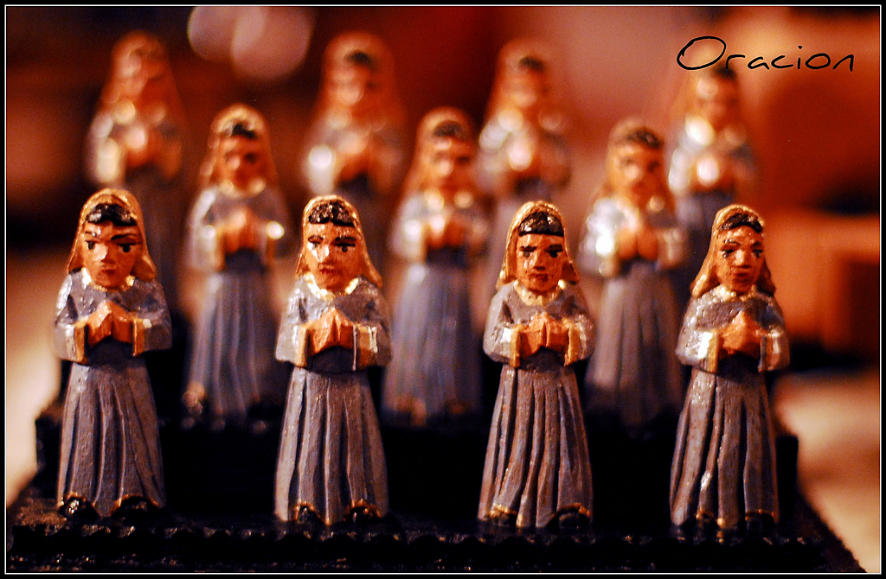 Oracion (Prayer)  -- Orta Woodworking, Lakeland, FL
… just as Christ was raised from the dead by the glory of the Father, so we too might walk in the newness of life.
Romans 6:4b
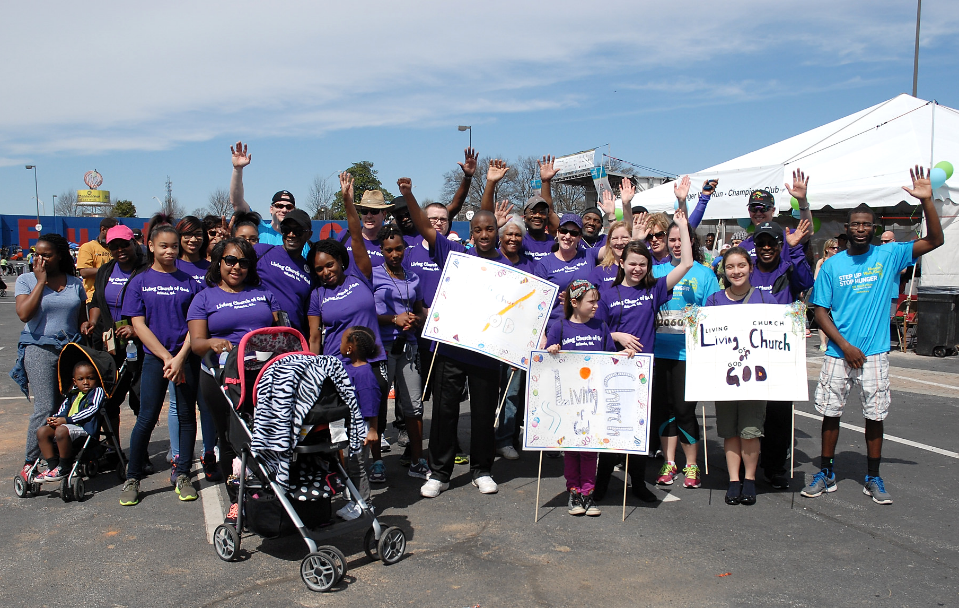 Hunger Walk, Living Church of God, Atlanta, GA
Are not two sparrows sold for a penny? Yet not one of them will fall to the ground apart from your Father.
Matthew 10:29
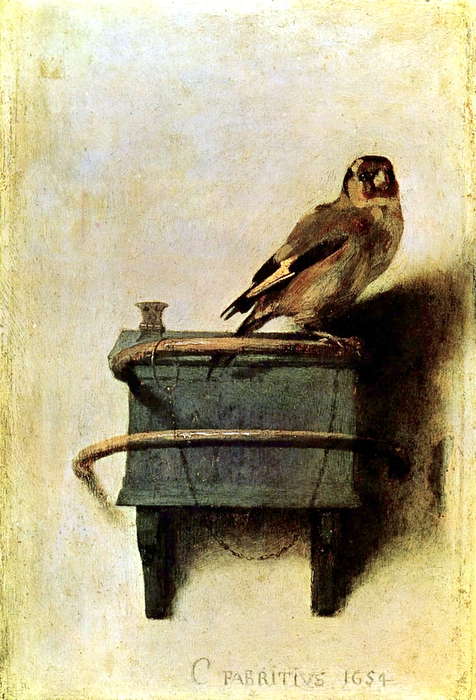 Thistlefinch

Carl Fabritius
Mauritshuis
The Hague, Netherlands
What I say to you in the dark, 
tell in the light;
Matthew 10:27a
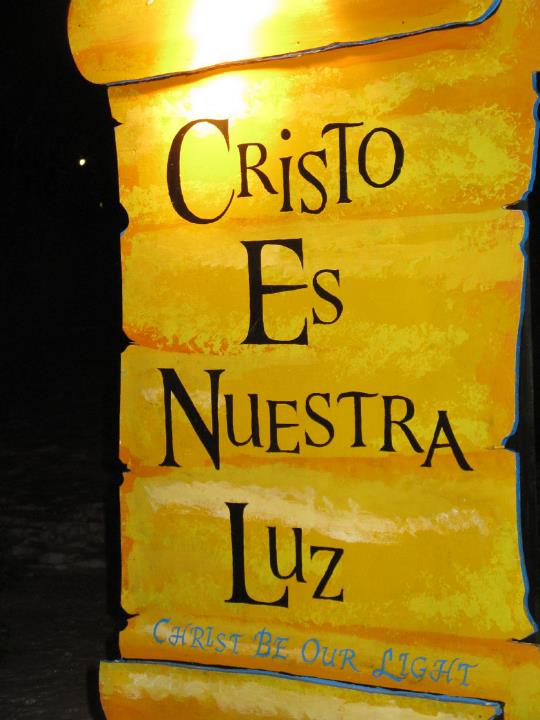 Cristo Es Nuestra Luz

LaSalette Festival of Light
Attleboro, MA
and what you hear whispered, proclaim from the housetops.
Matthew 10:27b
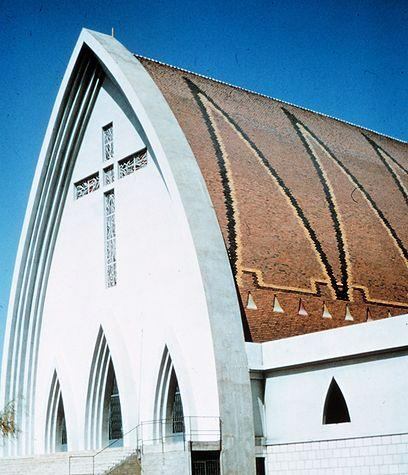 Cathedral of Our Lady of Peace

 N'Djamena, Chad
Credits
New Revised Standard Version Bible, copyright 1989, Division of Christian Education of the National Council of the Churches of Christ in the United States of America. Used by permission. All rights reserved.

https://commons.wikimedia.org/wiki/File:Abraham_verstoot_Hagar_en_Isma%C3%ABl,_RP-P-OB-1588.jpg
http://diglib.library.vanderbilt.edu/act-imagelink.pl?RC=54092
https://commons.wikimedia.org/wiki/File:Carel_Fabritius_-_Hagar_and_the_Angel_-_WGA07722.jpg
https://www.flickr.com/photos/wasabijane/5802170479
http://www.flickr.com/photos/freeparking/2224821427/
https://books.google.com/books?id=5VoEAAAAMBAJ&printsec=frontcover&dq=the+crisis+magazine+1939&hl=en&sa=X&ved=0ahUKEwiy8rT1_d_QAhVL8WMKHWw1AKA4ChDoAQgZMAA#v=onepage&q&f=false
https://www.flickr.com/photos/nickodemo/3467666088/- Raphael Alvarez
https://www.flickr.com/photos/acfb/16823029210
http://www.yorckproject.de
http://www.flickr.com/photos/heartlover1717/4141462290/
https://commons.m.wikimedia.org/wiki/File:Church_in_Fort_Lamy,_Chad.jpg

Additional descriptions can be found at the Art in the Christian Tradition image library, a service of the Vanderbilt Divinity Library, http://diglib.library.vanderbilt.edu/.  All images available via Creative Commons 3.0 License.